Commutativity Analysis:A New Analysis Technique for Parallelizing CompilersMartin C. RinardPedro C. Diniz
April 7th, 2010
Youngjoon Jo
Layout
Introduction
Motivating Example
Framework
Running Example
Experimental Results
Takeaway
Introduction
Data dependence analysis is inadequate for computations that manipulate dynamic pointer-based data structures

Independent operations: two operations are independent if neither accesses data that the other writes

Commuting operations: operations that generate the same final result regardless of the order in which they execute
Introduction
4 of 6 parallel applications in SPLASH(’92) and 3 of 4 parallel applications in SAM(’94) benchmarks rely on commuting operations to expose concurrency and generate correct parallel execution

We would like to exploit commuting operations automatically!
Motivating Example
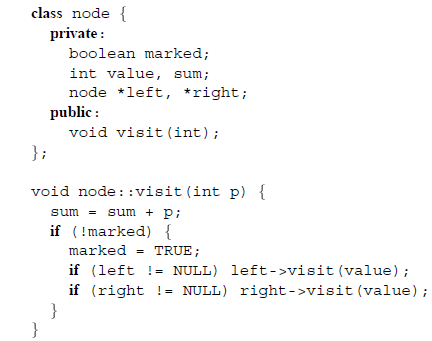 Motivating Example
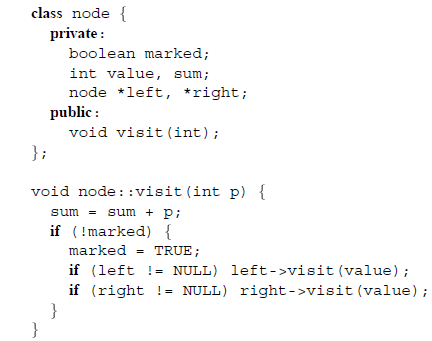 Parallelize by executing the two recursive invocations of node::visit in parallel
Motivating Example
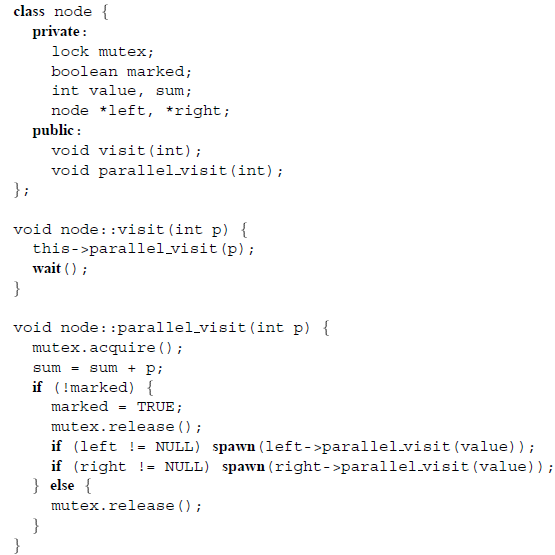 Motivating Example
In parallel execution, order of node::parallel_visit could change.

Is this a problem?
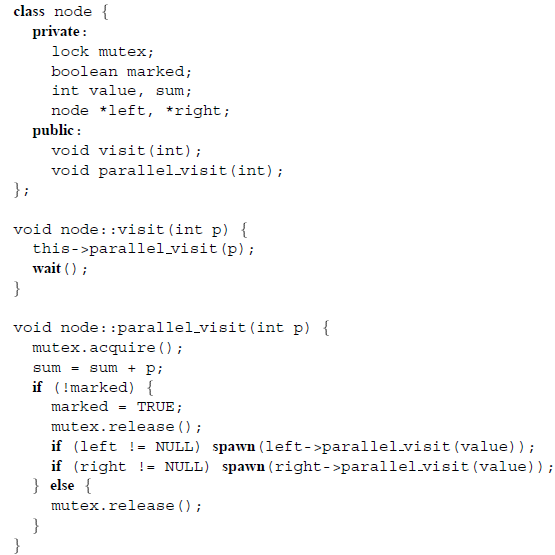 Motivating Example
In parallel execution, order of node::parallel_visit could change.

Is this a problem?

In serial execution the order will be
50, 17, 12, 9, 14, 23, 19, 72, 54, 67, 76

In parallel execution we can ensure that
50, 17, 12 will execute before 9

But we don’t know which of 12, 13 or 9, 14, 19 will execute first

What conditions are necessary to ensure that parallel execution will be correct?
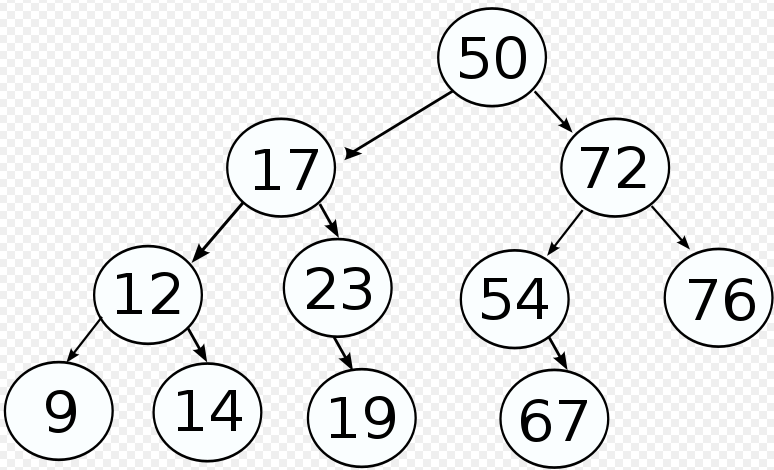 Commutativity Conditions
Instance Variables: 
	The new value of each instance variable of the receiver objects of A and B must be the same after the execution of the object section of A followed by the object section of B as after the execution of the object section of B followed by the object section of A

Invoked Operations: 
	The multiset of operations directly invoked by either A or B under the execution order A followed by B must be the same as the multiset of operations directly invoked by either A or B under the execution order B followed by A.
Motivating Example
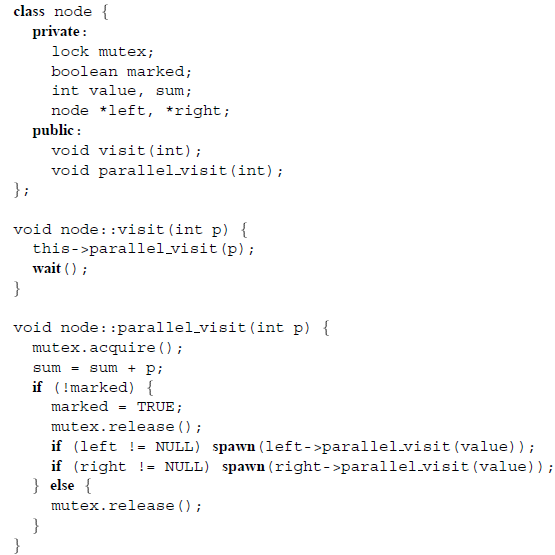 Instance variables condition

node::parallel_visit operations can
execute in any order

(sum + p1) + p2 = (sum + p2) + p1

2) Invoked operations condition

node::parallel_visit will be called on
same set of nodes as serial execution
Framework
Concepts:
Extent
Extent constants
Auxiliary methods
Main algorithm
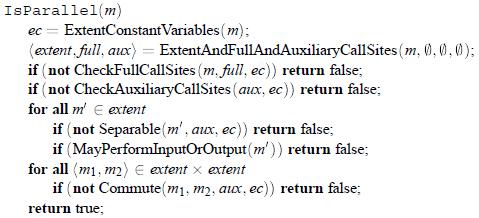 Extents
The compiler analyzes one computation for each method in the program

The extent of a method is the set of methods that could be invoked directly or indirectly during the execution of the method

If the compiler can verify that all pairs of operations in the extent commute, it marks the method as parallel
Extent Constants
In certain cases the compiler may be able to prove that two values are equal without representing the values precisely in closed form

If the operation reads a variable that none of the operations in the computation write, the variable will have the same value regardless of when the operation executes relative to all of the other operations

We call such a variable an extent constant variable
Auxiliary Methods
For modularity purposes, programmer often encapsulate the computation of values inside methods.  We call these methods auxiliary methods

Integrating auxiliary methods into their callers for analysis coarsens the granularity of the analysis reducing the number of pairs that the algorithm tests

Divide functions into full methods and auxiliary methods

Auxiliary methods
Do not write instance variables or read instance variables that other methods in the extent may write
Call only auxiliary methods

Auxiliary methods are not visible outside callers, hence we can check only full methods for commutativity
Running Example
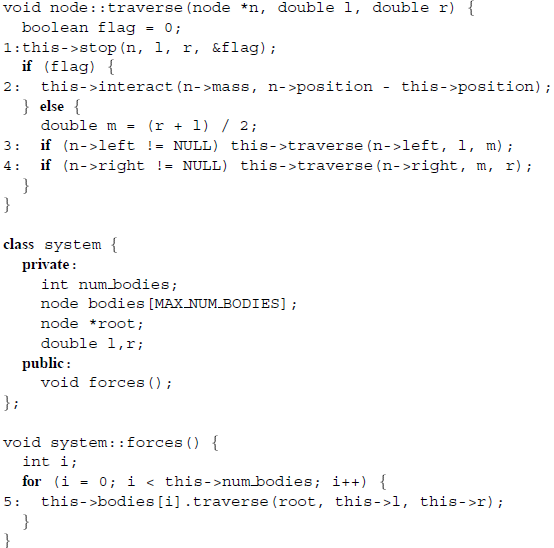 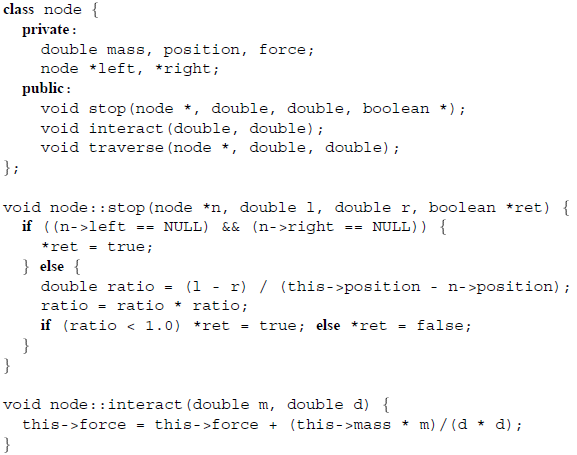 Running Example
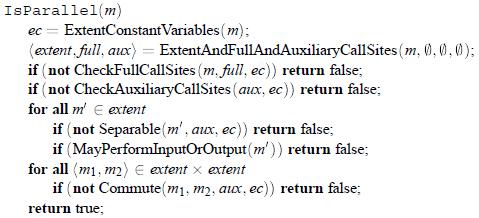 Find IsParallel(system::forces)
Running Example
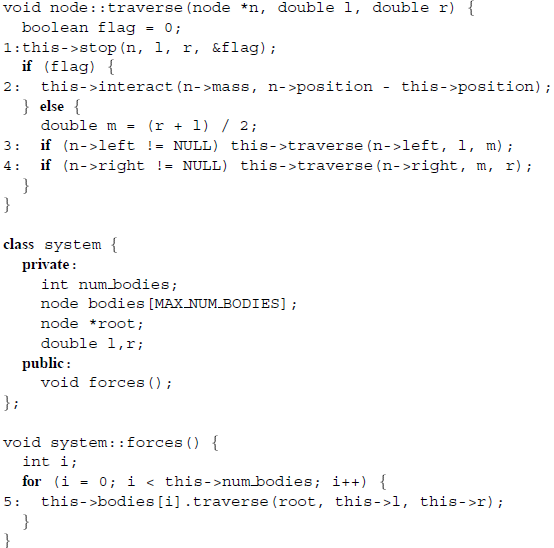 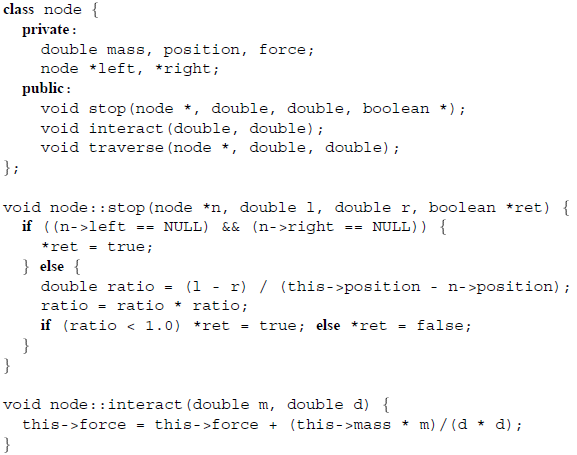 Read/Write Sets & Call Sites
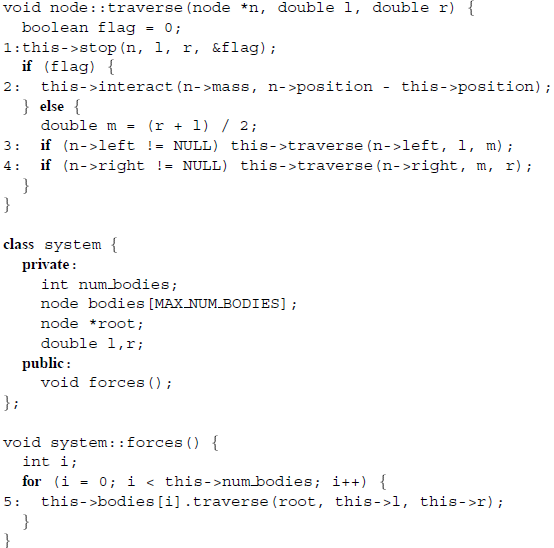 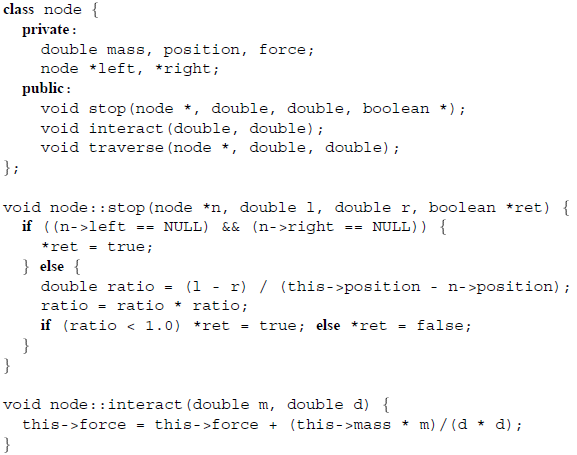 Read/Write Sets & Call Sites
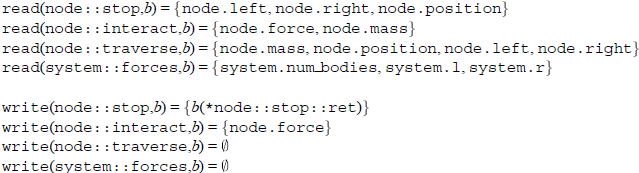 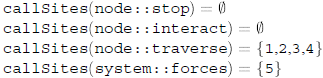 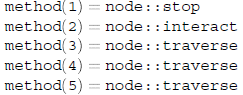 Extent Constant Variables
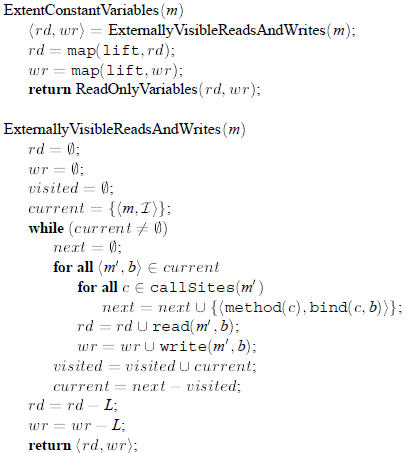 Combines the read/write sets of all invoked methods
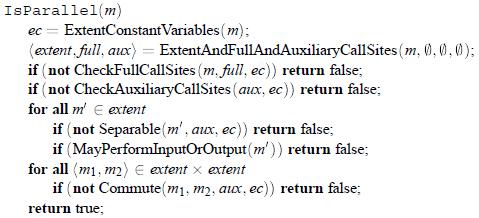 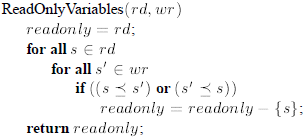 Extent Constant Variables
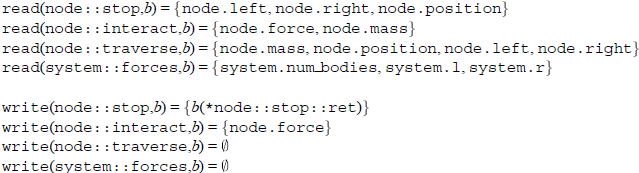 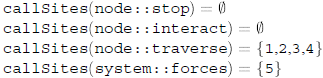 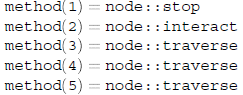 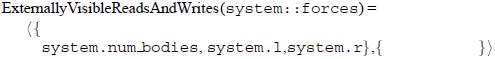 Extent Constant Variables
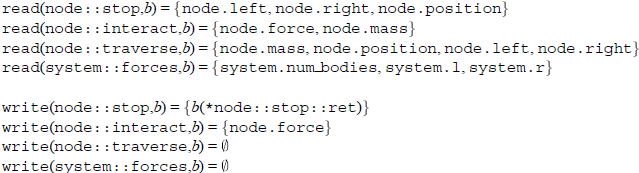 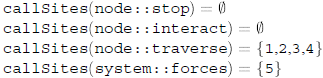 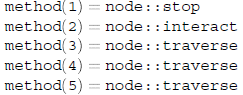 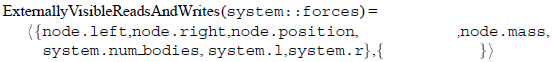 Extent Constant Variables
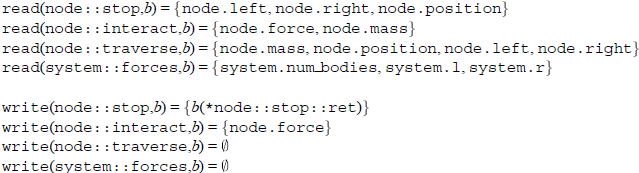 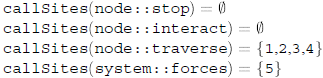 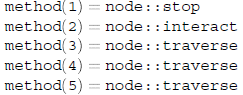 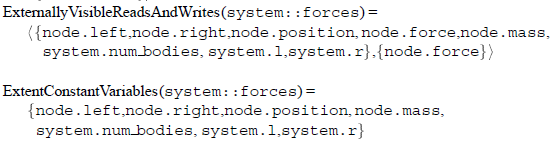 Extent And Full And Auxiliary CallSites
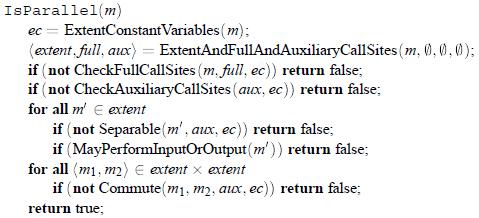 If method writes to only instance variables and reads from only instance variables and reference parameters, this is a full method.

Else method is an auxiliary method

This is just a way of classifying the methods.  Additional correctness conditions will be enforced later.
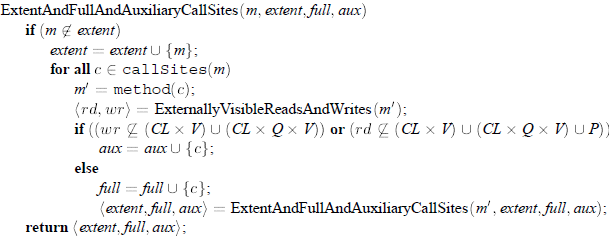 Extent And Full And Auxiliary CallSites
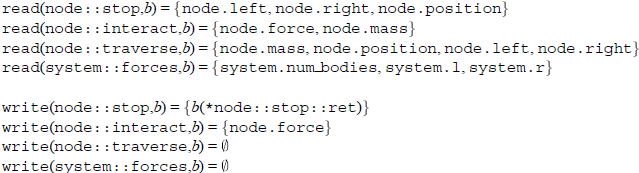 Because node::stop writes to a reference parameter, it is classified as an auxiliary method

The other methods node::interact, node::traverse, system::forces writes to only instance variables and reads from only instance variables and reference parameters, and are classified as full methods

Only full methods are included in the extent (and checked for commutativity analysis)
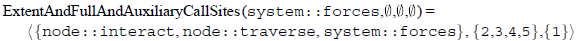 Check Full Call Sites
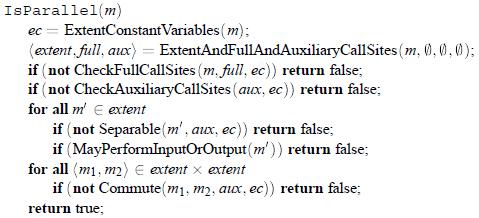 Checks each full call site to ensure that the caller writes only extent constant values into variables that are passed by reference into full methods

Also checks that method m is a full method
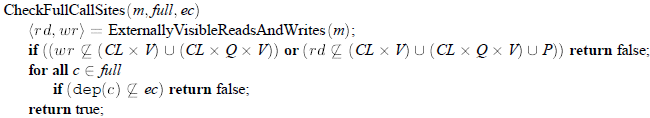 Check Full Call Sites
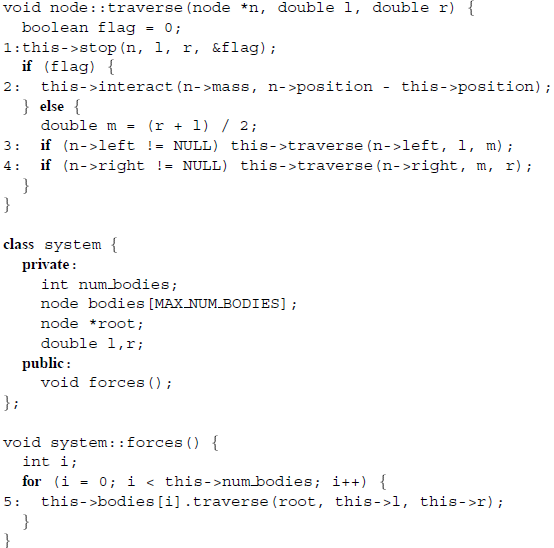 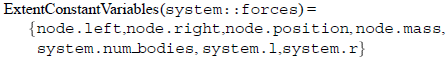 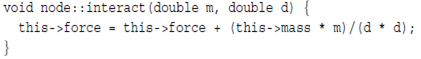 Check Auxiliary Call Sites
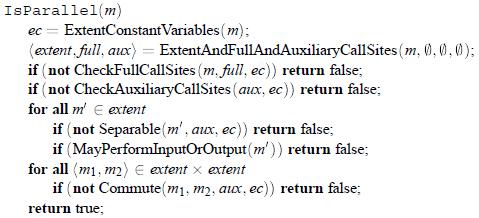 Auxiliary method writes only local variables

Auxiliary method reads only local variables, extent constant variables and reference parameters

Reference parameters of auxiliary methods must contain extent constant values

These conditions ensure that auxiliary methods are not visible outside callers, hence we can check only full methods for commutativity
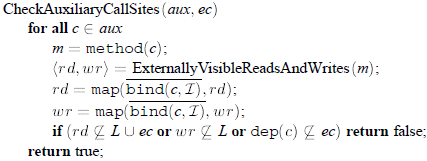 Check Auxiliary Call Sites
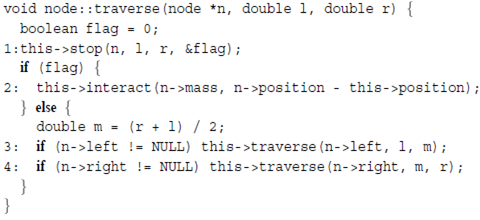 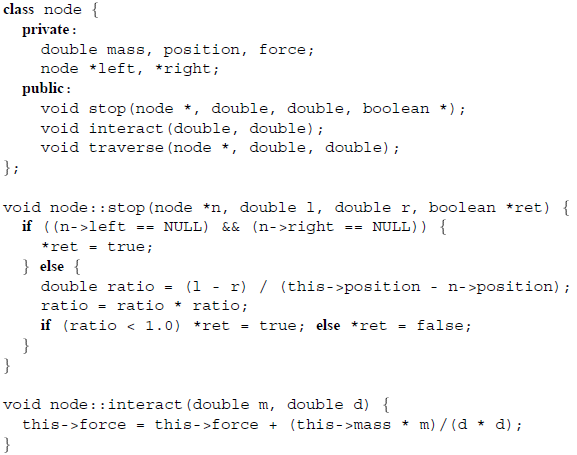 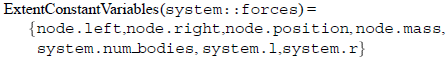 Separability
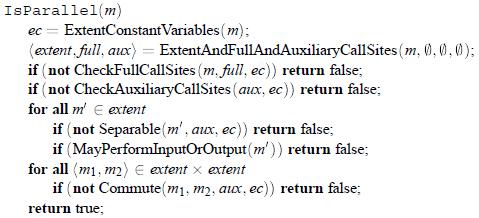 Execution should be decomposed into:
 Object section: performs all accesses to the object
 Invocation section: invokes methods and does not access the object

Parallelized code atomically executes the object section, and invokes the invocation section in parallel.

Separability test checks each method to ensure that it never accesses a non extent constant instance variable after it invokes a full method
May Perform Input Or Output
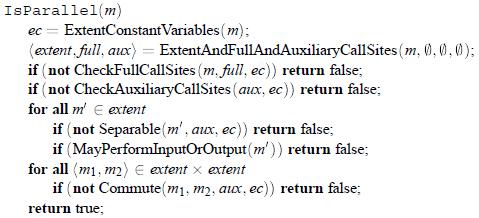 Parallelizing computations that may perform input or output may change the order of the I/O operations, which may violate the semantics of the original serial program
Commutativity Testing
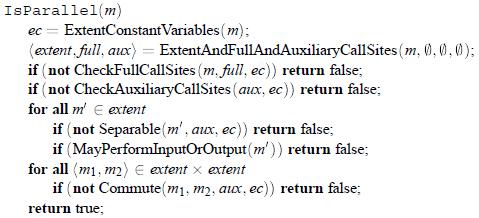 Check commutativity for each pair in the extent
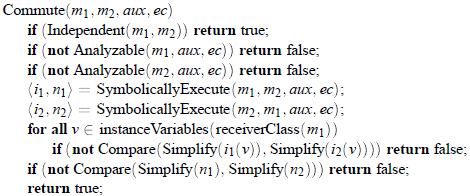 Commutativity Testing
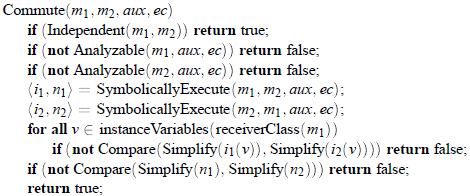 Independence analysis is same as in data dependence analysis
Independent methods commute by definition

Unstructured control flow such as ‘goto’ may prohibit the precise extraction of expression values
We conservatively assume that unanalyzable methods do not commute
Commutativity Testing
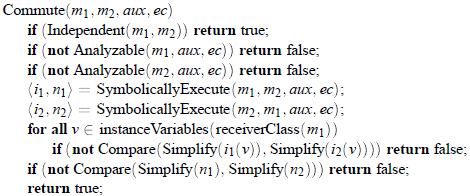 Examine all methods in extent
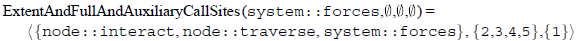 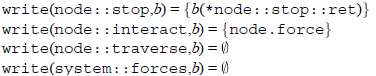 node::traverse and system::forces commute with all methods in extent because:
 they compute only extent constant values (ensured in full call site check)
 they do not write instance variables
Commutativity Testing
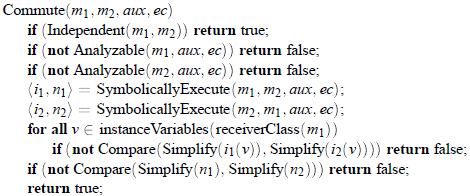 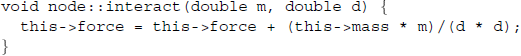 The compiler is left to check that node::interact commutes with itself
Commutativity Testing
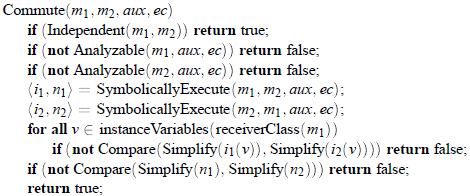 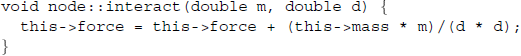 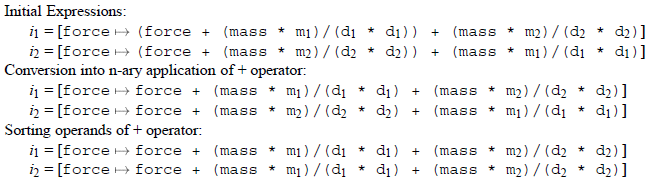 After expression simplification,  the compiler compares corresponding expressions for equality.  Hence system::forces is a parallel method!
Code Generation
Every method is either a serial or parallel method

Operations executed by a serial method executes sequentially

The object section of a parallel method is executed atomically (via locks)

The invocation section of a parallel method is invoked in parallel (via spawn)
Experimental Results
Compiler used to automatically parallelize 3 applications
the Barnes-Hut hierarchial N-body solver
the Water simulation code
the String seismic code
Experimental Results
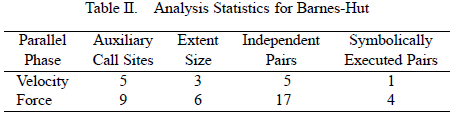 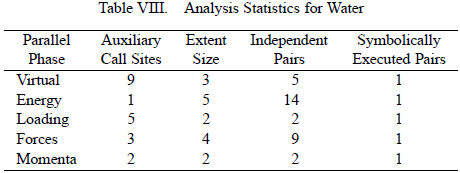 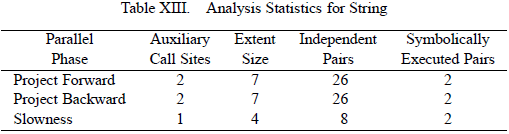 All of the parallel phases have a significant number of auxiliary call sites
Most of the pairs of invoked methods are independent, hence the compiler executes relatively few pairs symbolically
Experimental Results
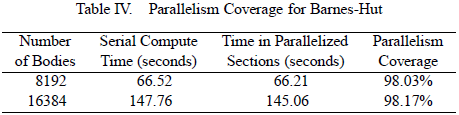 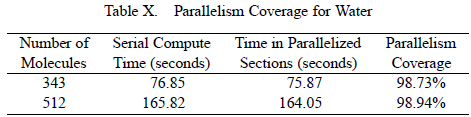 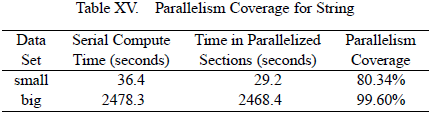 Parallelism coverage is the percentage of time spent in parallelized sections
It can be seen that commutativity analysis parallelizes a significant portion of the benchmarks
Takeaway
Commuting operations play an important role in parallel computing

This framework can exploit commuting operations and automatically parallelize dynamic, pointer based programs

This framework ensures that the internal state of objects are identical, regardless of the order of execution
Takeaway
Future work (which we will see soon!) relaxes this and ensures that the external state of objects are consistent, even though the internal state may be different
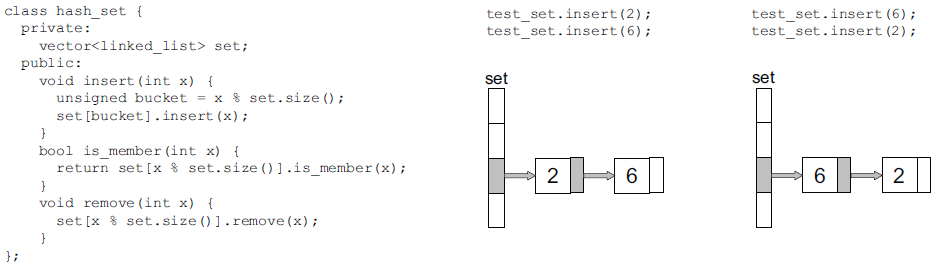